IDHAYA COLLEGE FOR WOMEN KUMBAKONAM
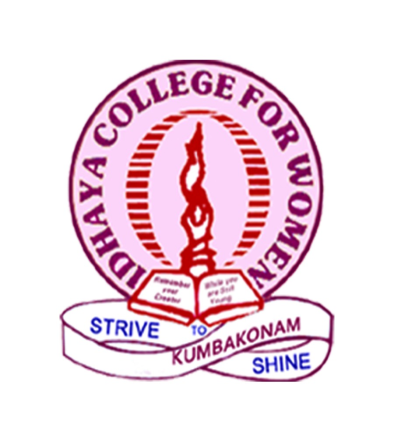 Semester   	   :	 VI
Subject	   	   : 	Entrepreneurial Development
Subject code	   : 	16CCBB15
Class		   :	III BBA
Unit		   : 	V
Faculty Name	   : 	Mrs. Radhika R, M. Com., B.Ed, MBA.,M.Phil, (PhD).
		     	Assistant Professor,
		     	Department of Management,
		      	Idhaya College For Women,		      	Kumbakonam.
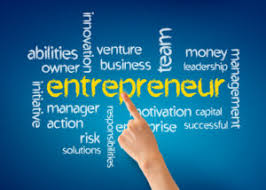 Content
Incentives and Subsidies, Incentives to Small Scale Industries 
Problem of Small Scale Industries 
Merits and Demerits of Family Business
Benefits to Industries Units Located in Backward Area Industries Estates.
Incentives and Subsidies
Meaning
The term “incentive', generally means encouraging productivity. These incentives normally aim at reducing some of the problems faced by small scale industrialists. Subsidy: Subsidy is a financial assistance or a sum of money provided by a government, to an industry for public welfare or interest.
Incentives and Subsidies
Definition
A subsidy or government incentive is a form of financial aid or support extended to an economic sector (business, or individual) generally with the aim of promoting economic and social policy.
Government incentive scheme
Government incentive scheme
The Incentive Schemes are the programs designed to encourage and motivate workmen for higher efficiency and greater output. The Incentives are the monetary rewards given to the workmen in recognition of their achievement of specific results during a specified time period.
Incentives to Small Scale Industries
Problem of Small Scale Industries
Merits and Demerits of Family Business
Industries Estates.
Thank you